WELCOME 
to the
SAASTA 
AstroQuiz 2017
ROUND 4
RULES
You only have 60 seconds to answer the questions.
You are allowed to discuss amongst yourselves as team members.
Calculators may be used if needed.
No internet is to be used, therefore the use of cellphones is also prohibited.
The judge’s decision is final.
DIAGRAM 1: The next 5 questions refer to this image.
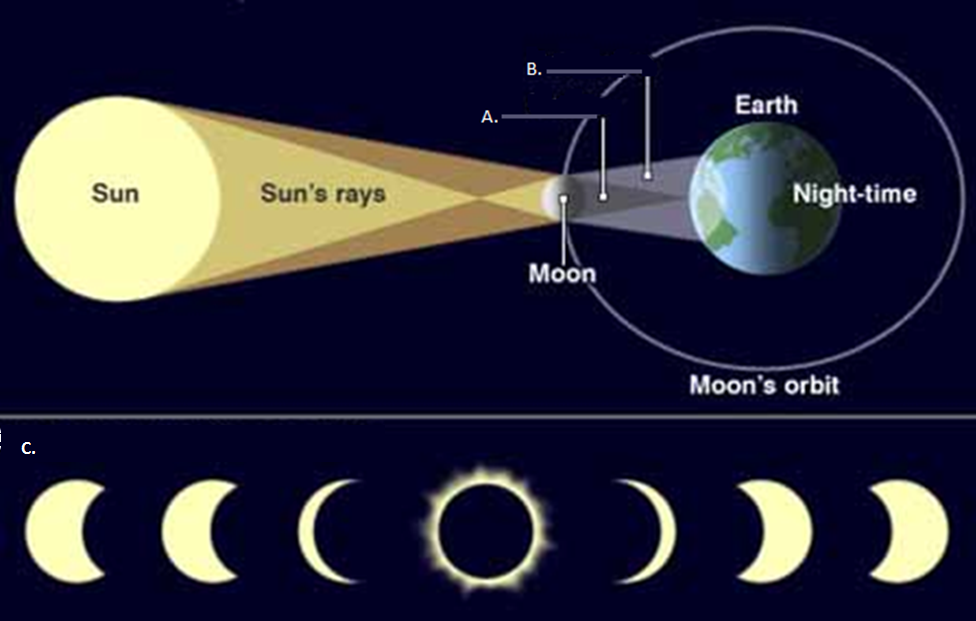 MORE INFORMATION
Diameter of the Moon =  3 475 km 
Diameter of the Earth = 12 756 km
Diameter of the Sun = 1 391 000 km
Circumference of the Sun = 4 366 813 km
Volume of the Sun is 1.4 x 1027 m3
Volume of the Earth = 1.1 x 1021 m3
Volume of the Moon = 2.2 x 1019 m3
QUESTION 1
This diagram shows ____

The entire Solar System
An Eclipse
A comet passing the Earth
The daily relationship between the Earth, Moon and Sun
QUESTION 2
What type of eclipse does this diagram show?	 
Lunar Eclipse
Transit Eclipse
Solar Eclipse
Galaxy Eclipse
QUESTION 3
The sequence C on Diagram 1, relates to the larger diagram. It shows _______ as seen from the Earth?
	 
A dark spot on the Sun 
The transition of the Moon across the Sun
The phases of the Moon 
The phases of the Sun
QUESTION 4
The full shadow cast by the Moon onto the Earth in the diagram A is called______		 
The Shadow
The Umbra
The Penumbra
The Full Point
QUESTION 5
The partial shadow cast by the Moon onto the Earth in the diagram (B) is called:		 
The Secondary Shadow
The Umbra
The Penumbra
The Partial Point
QUESTION 6
South Africa's MeerKAT telescope is an SKA 'pathfinder' telescope. How many dish-shaped antennas will it consist of?
64
74
46
47
QUESTION 7
The third closest star to Earth after the Sun is at a distance of approximately 4,37 light years. If 1 light year = 9,46 x 1012km, how far is it in kilometres?

   2.16 x 1012
   4.62 x 1010
   5.09 x 1012
   4.13 x 1013
QUESTION 8
If the Earth has a radius of 6378 kilometres, what will  its circumference be in kilometres? 
NB: C = 2 π r , π = 3.14
4.01 x 104
4.001 x 105
4.001 x 106
40.1 x 107
QUESTION 9
The brightest star in the sky, Sirius, is/was __

closest to the Earth
whiter and hotter than the Sun
blue and hot
discovered by Robert Innes in 1915
QUESTION 10
During total lunar eclipse ______

The Sun is behind Earth, so the Sun's light casts Earth's shadow on the Moon.
Moon is between the Earth & the Sun
The Sun is between the Earth & Moon
The Earth is behind the Sun so that sunlight hits the Moon directly
QUESTION 11
What is a loose collection of ice, dust, and small rocky particles, typically with a long, narrow orbit called?

Comet
Asteroid
Meteor
Meteorite
QUESTION 12
What gives Mars its reddish colour?

		A. Sunlight
		B. Iron Oxide
		C. Glass
		D. Water
QUESTION 13
Who developed the three laws describing the motion of planets?

		A. Tycho Brahe
		B. Albert Einstein
		C. Johannes Kepler
		D. Daniel Young
QUESTION 14
Albert Einstein is most famous for his Theory of __
                
	A. Relationships
	B. Archaeology
	C. Philosophy
 D. Relativity
QUESTION 15
For a solar eclipse to occur, ____

	A. the Sun must be directly between Earth and the   
                 Moon
	B. the Moon must be directly between Earth 		    
                 and the Sun
	C. the Moon must be directly behind Earth
	D. Earth must be directly between the Sun and the  
                 Moon
QUESTION 16
In 1993, the European communications satellite Olympus was hit by a ____ and the mission had to be cancelled.

	A. Meteor
	B. Meteorite
	C. Meteoroid
	D. Constellation
QUESTION 17
Jupiter's Great Red Spot is a giant ______ 
 
	A. storm
	B. crater
	C. ocean
	D. volcano
QUESTION 18
What do we call the part of the Sun that is most easily seen during a total solar eclipse?

	A. Solar wind
	B. Heliosphere
	C. Corona
	D. Hemisphere
QUESTION 19
Where do we find most asteroids in our solar system?

	A. Between Mars and Earth
	B. Between Mars and Jupiter
	C. Between Mars and Saturn
	D. Between Mars and Pluto
QUESTION 20
Which type of telescope never has problems seeing through Earth's atmosphere and can use mirrors or lenses to enlarge an object.

	A. Earth-based telescope
	B. Reflecting telescope
	C. Refracting telescope
	D. Space-based telescope
QUESTION 21
The brightest star in the night sky is Sirius. What is the name of the second brightest star?

		A. Acturus
	B. Canopus
 C. Rigel
 D. Betelgeuse
QUESTION 22
The Southern Cross, Crux, is the smallest constellation whilst ____ is the largest in the sky.      
Cancer
Scorpio
Hydra
Orion
QUESTION 23
One of the principal objectives of the New Horizons Mission was to give a better understanding of Pluto and its moons. 

True
False
QUESTION 24
When was New Horizons launched into space?

14 June 2016
19 January  2006
14 July 2015
 28 February 2007
QUESTION 25
When did this spacecraft, New Horizons, fly by Pluto?

14 June 2016
19 January  2006
14 July 2015
 28 February 2007
QUESTION 26
When did this spacecraft, New Horizons, fly by Jupiter?

14 June 2016
19 January  2006
14 July 2015
 28 February 2007
QUESTION 27
What is name of the brightest star in the constellation of Orion?   

Betelgeuse
Antares
Rigel
Bellatrix
QUESTION 28
Which star’s 100th anniversary, since its discovery, was celebrated in 2015?		
	
The Sun
Alpha Centauri
Sirius
Proxima Centauri
QUESTION 29
Who made the discovery of this star and from where was the discovery made? 


Caroline Shoemaker; USA Observatory
Robert Innes; SAASTA Johannesburg Observatory
Johannes Kepler; Germany Observatory
Sivuyile Manxoyi; South African Astronomical Observatory
QUESTION 30
There was a solar eclipse on 21 August 2017 but sadly it was not visible in South Africa at all.

True 
False
THANK YOU 
FOR PARTICIPATING